МАОУ «Лицей № 82 г. Челябинска»
Экологическое путешествие
Составитель: Буравцова Ксения Валерьевна, учитель информатики
Челябинск, 2024 г.
М
У
Л
Ь
Т
Ф
И
ЛЬ
М
Нет ничего более 
упорядоченного, 
чем природа. 
Цицерон.
Приветствие команд
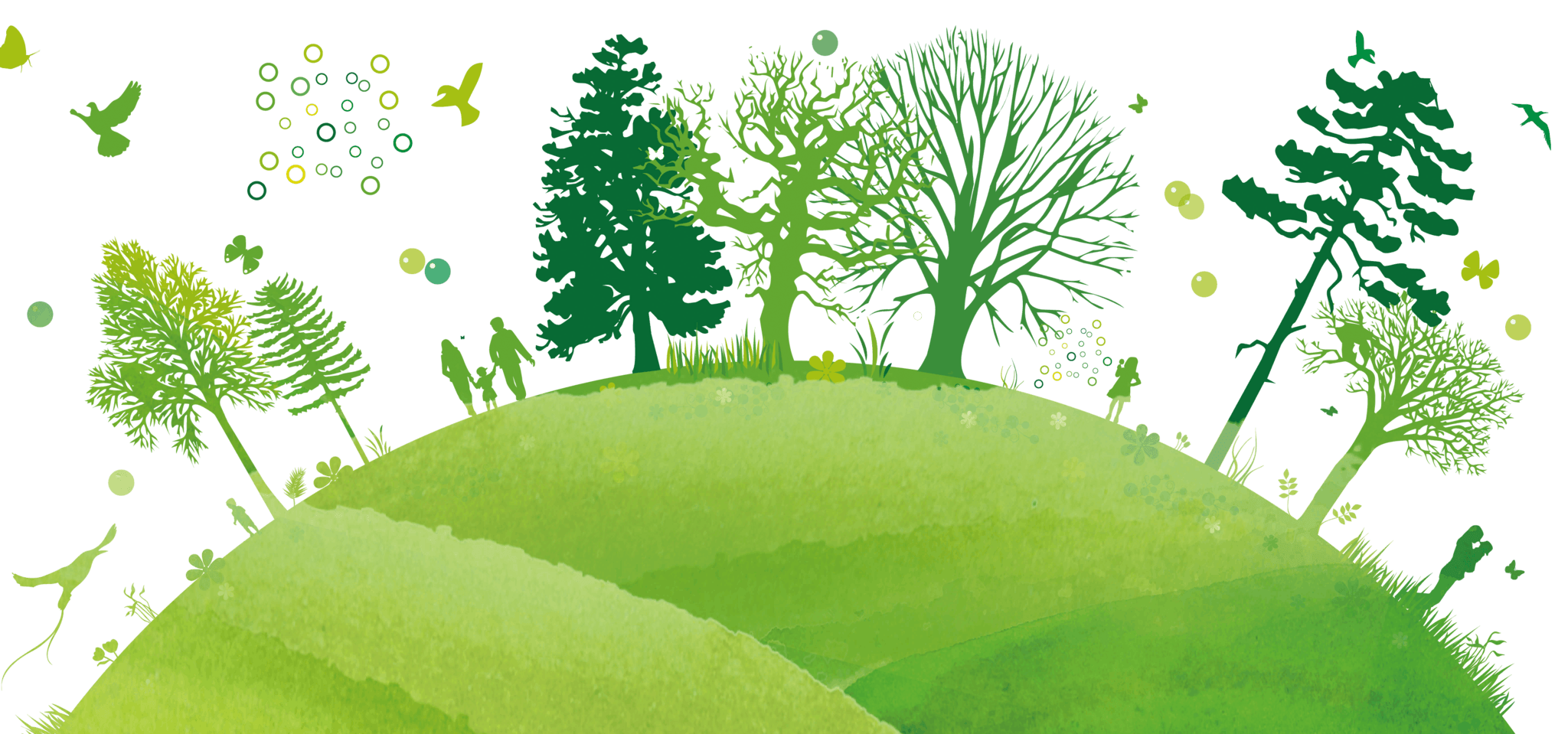 Конкурс «Найди меня»
Где ноты – там и птицы! –Так думают лисицы. (Енот)
1. Казалось, всё вокруг в огне – Такой уж сон приснился мне.2. Козе братишка шлет привет:«Сестричка, жду тебя я на обед!» 3. Цап лягушка комара!Вот и кончилась игра! 4. Мокро так, что нет уж сил!Сколько ж дождь воды налил?!
5. Дамы шьют иголками Очень-очень колкими. 6. Купил моток отличной нитки.Теперь сижу и шью ботинки. 7. Масло несвежее ел я вчера – Вот от чего болит голова! 8. Астра успешно в саду зацвела.Как же сильно был рад я тогда.
Ответы
1. Лось2.  Зебра3.  Цапля4.  Крот5.  Мышь6.  Кот7.  Слон8.  Страус
Отгадайте ребус
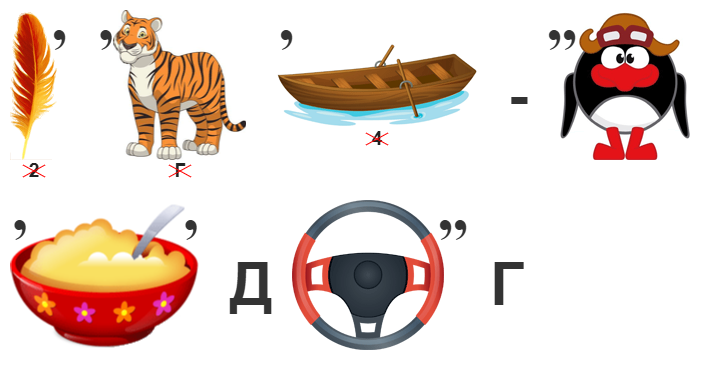 Природа – наш друг
Квест
https://joyteka.com/100699842
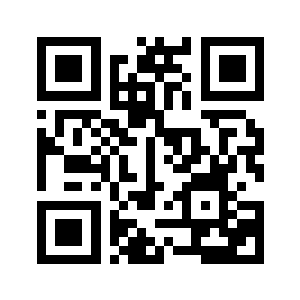 Кроссворд
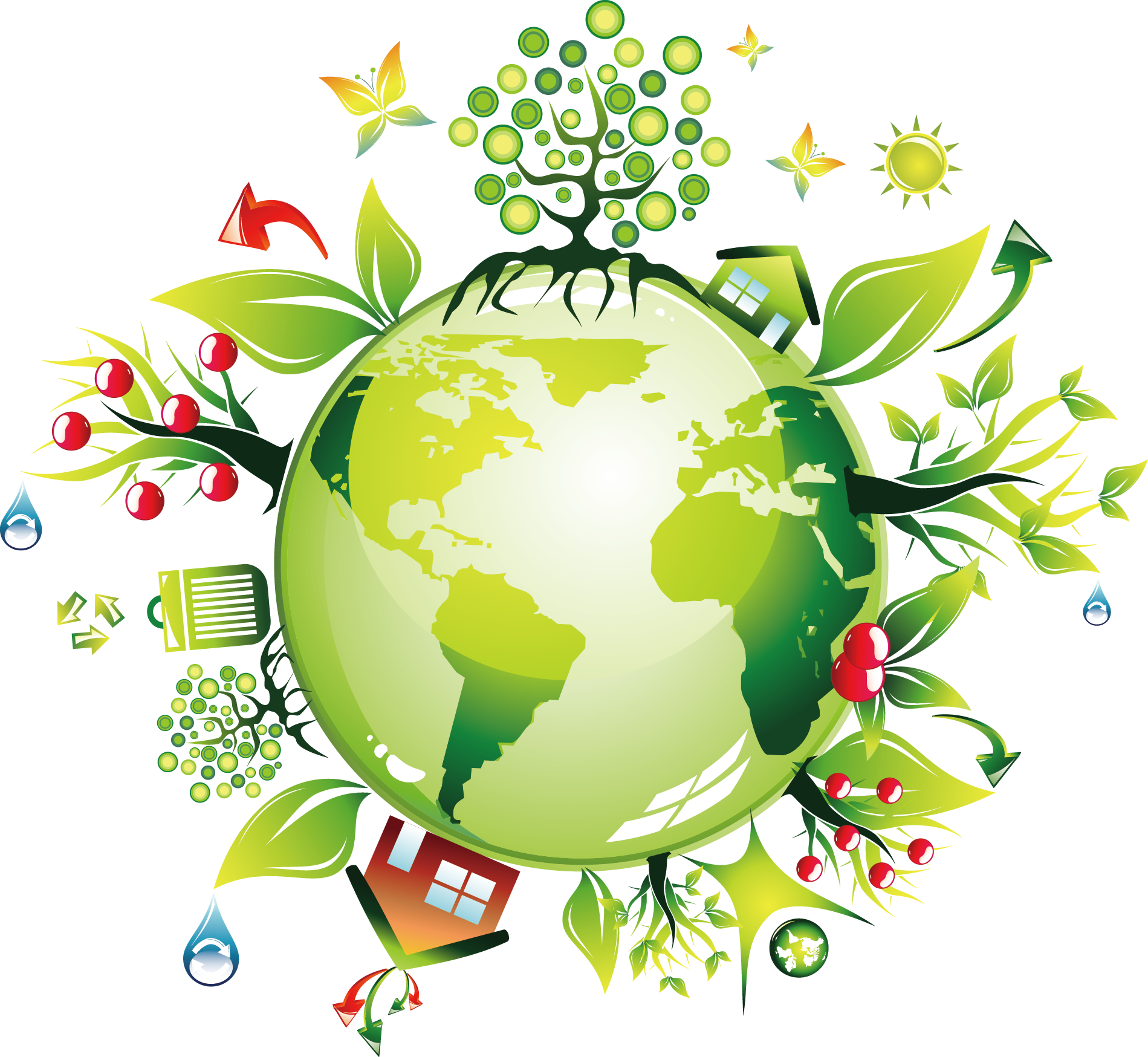 Задания к кроссворду по теме «Экология» 
(вопросы по горизонтали):
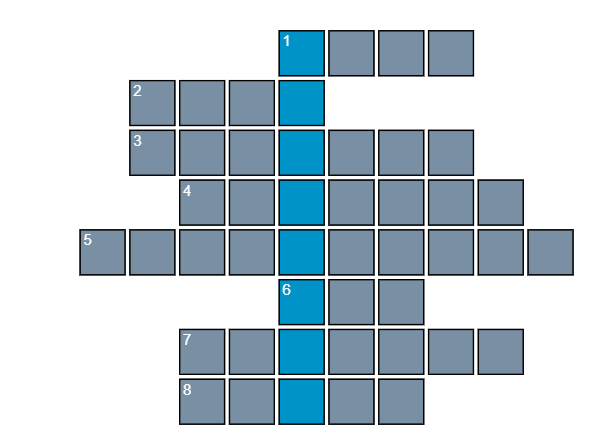 Жилище, дом, имущество на древнегреческом языке.
Открытая озеленённая территория для отдыха.
Экологическая ….
Самое всеядное существо планеты.
Баланс.
Состояние вещества с очень слабыми связями между составляющими его частицами, а также их большой подвижностью.
Окружающая флора и фауна.
Отношение общности, соединения или согласованности.
Ответы к кроссворду
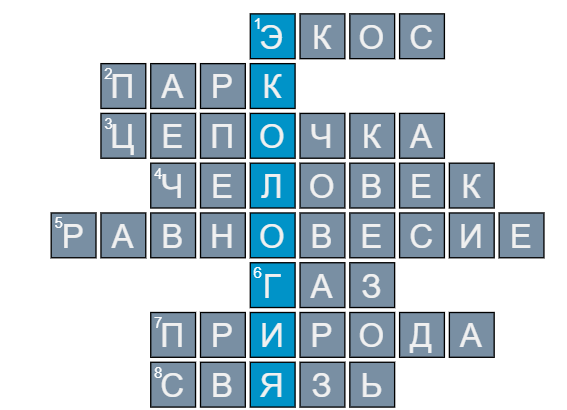 "Природоохранные знаки"
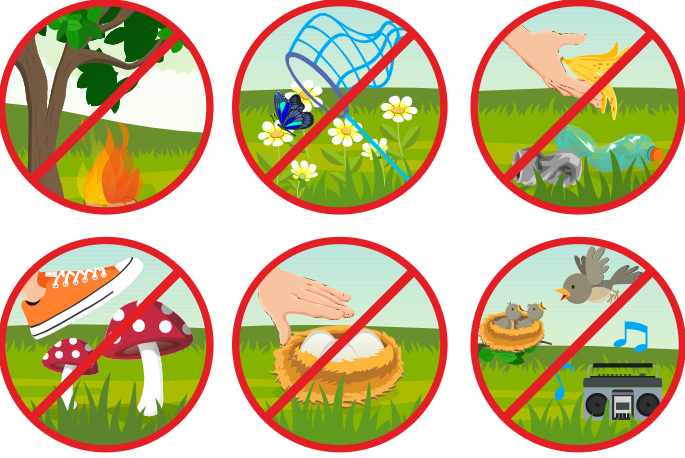 Подведение итогов игры
Спасибо за внимание!